A Guide to Mass transfer equations
By: Ahmed Al-Marjibi
X
This program is targeted toward junior chemical engineering student and students taking a heat and mass transfer class.
X
Choose contactor type
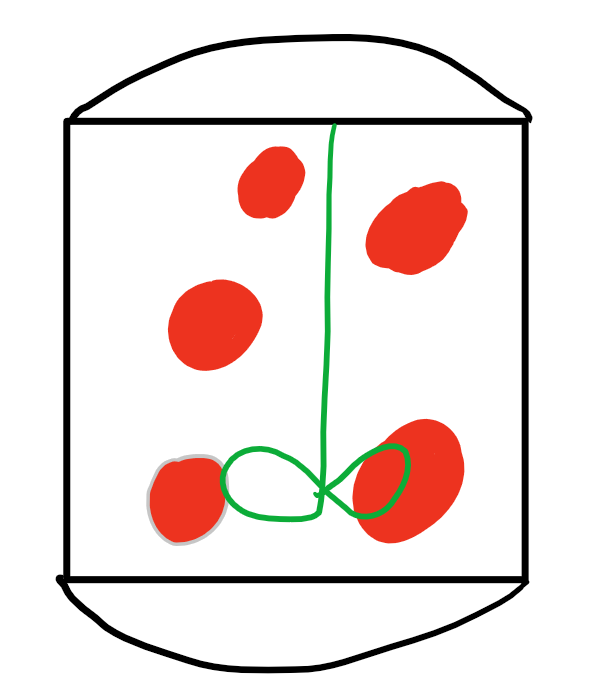 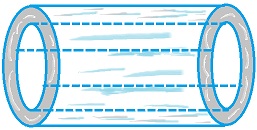 Tank
Tubular
X
Choose one of the 3 main tank type mass contactors
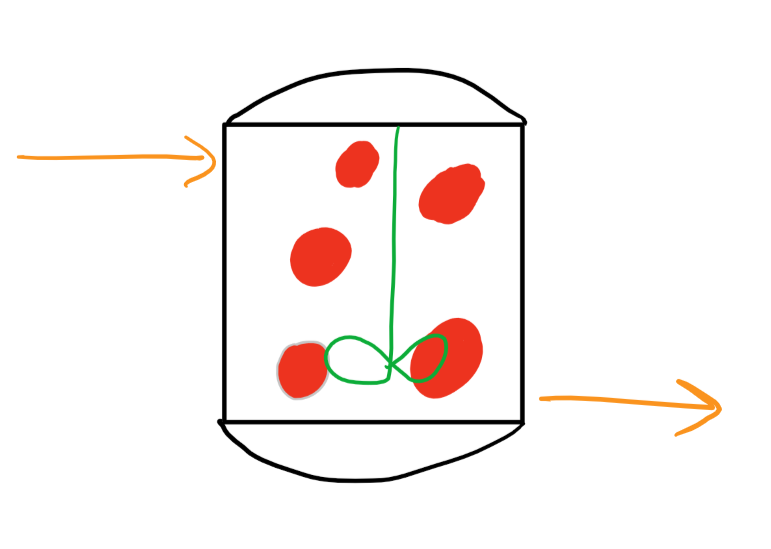 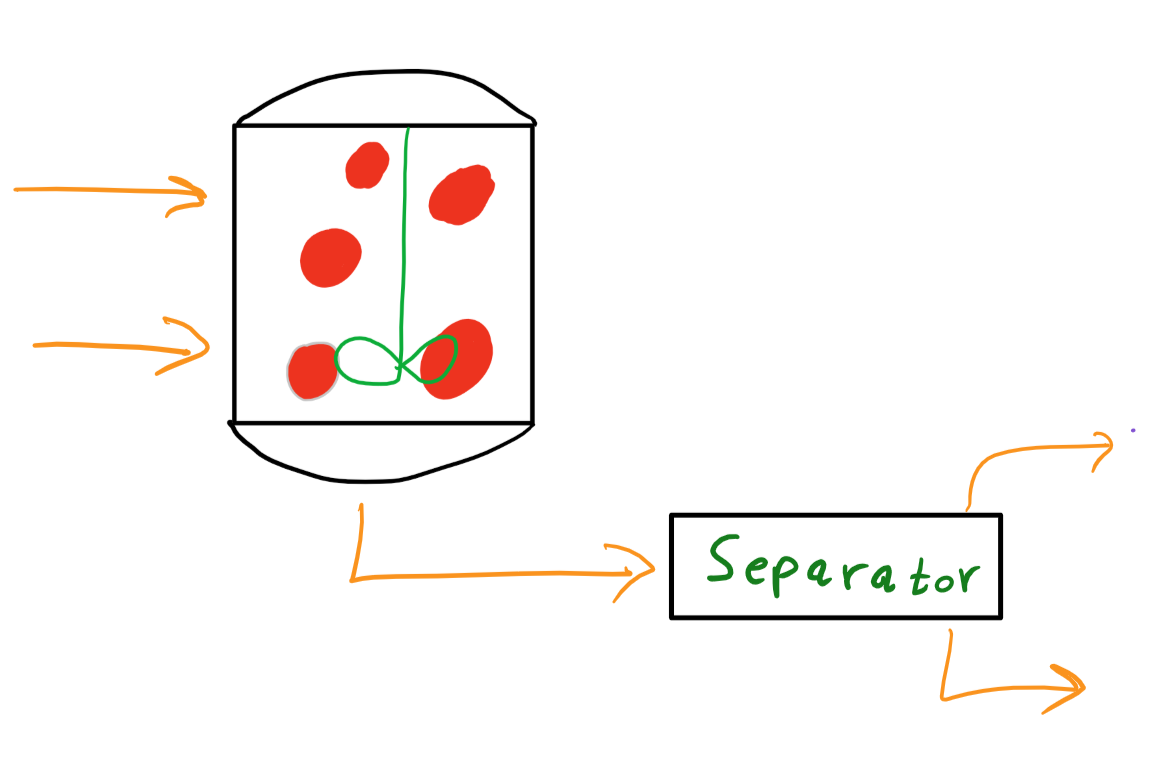 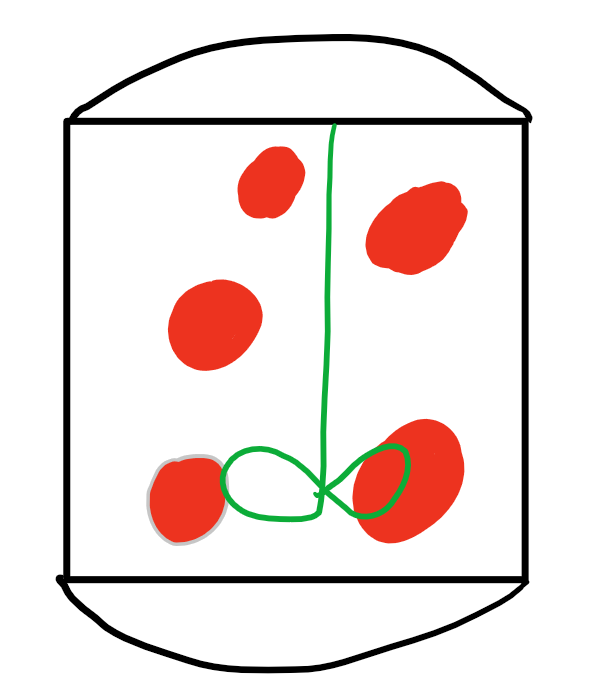 Semi-Batch
Continuous
Batch
(Choose One)
X
Tank type Continuous Contactor
(Choose one)
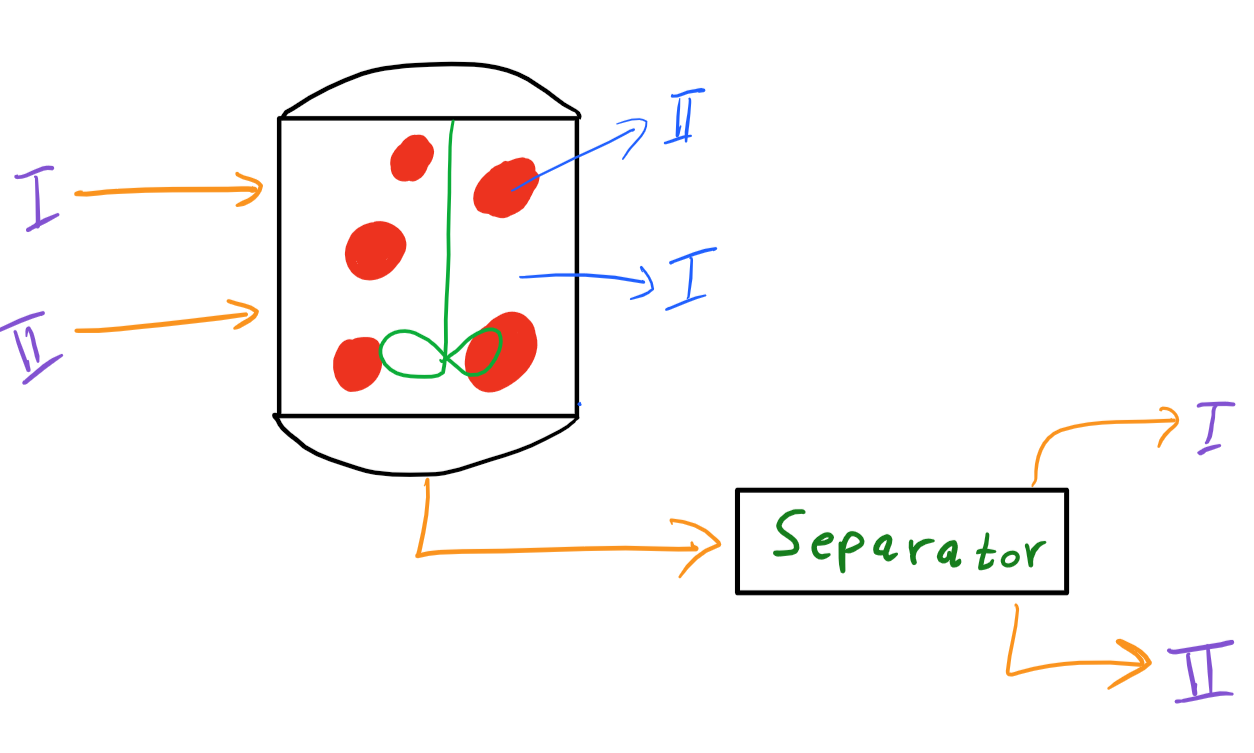 phase balance
Back to tank type list
X
Tank type Continuous Contactor: Phase balance
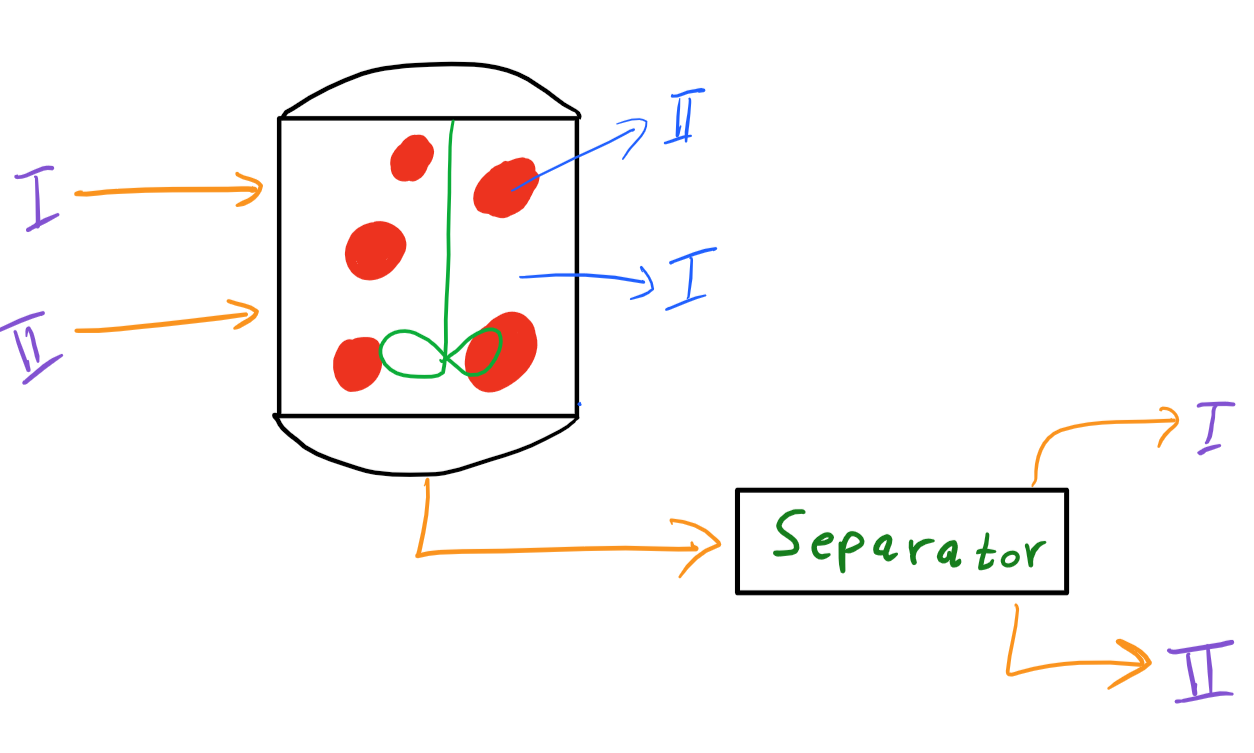 Back
X
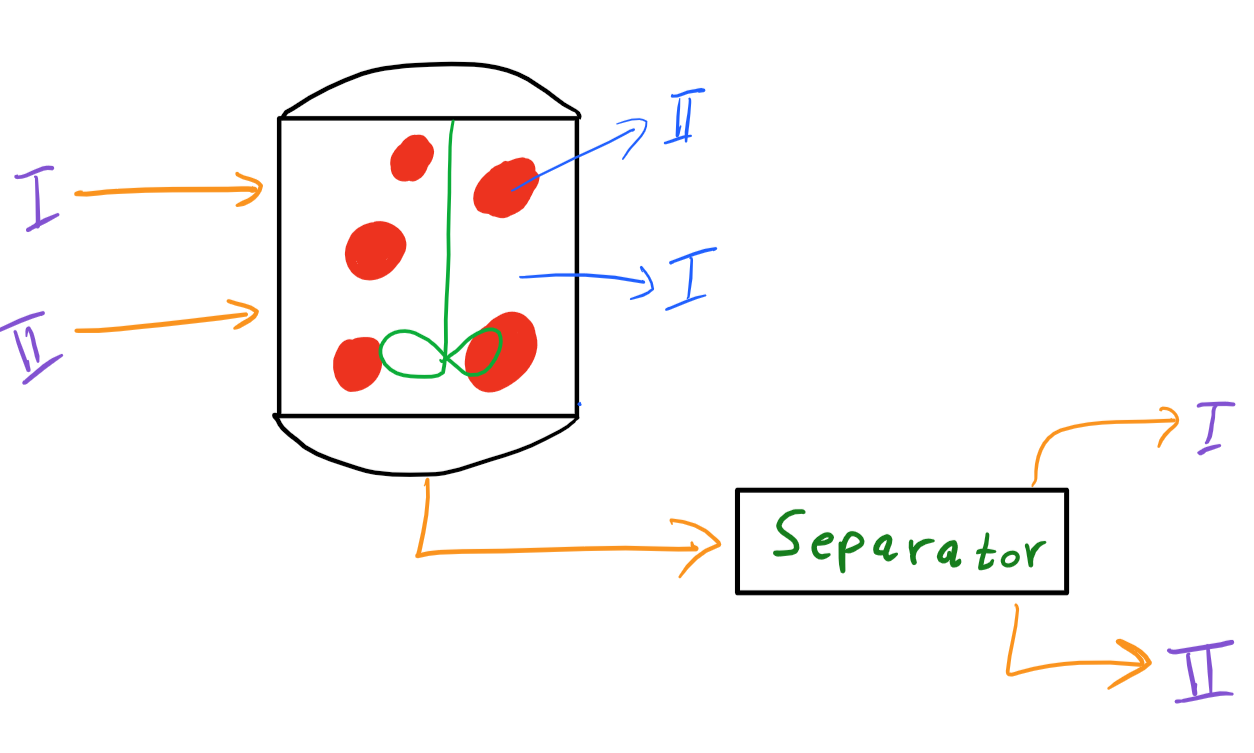 Back
X
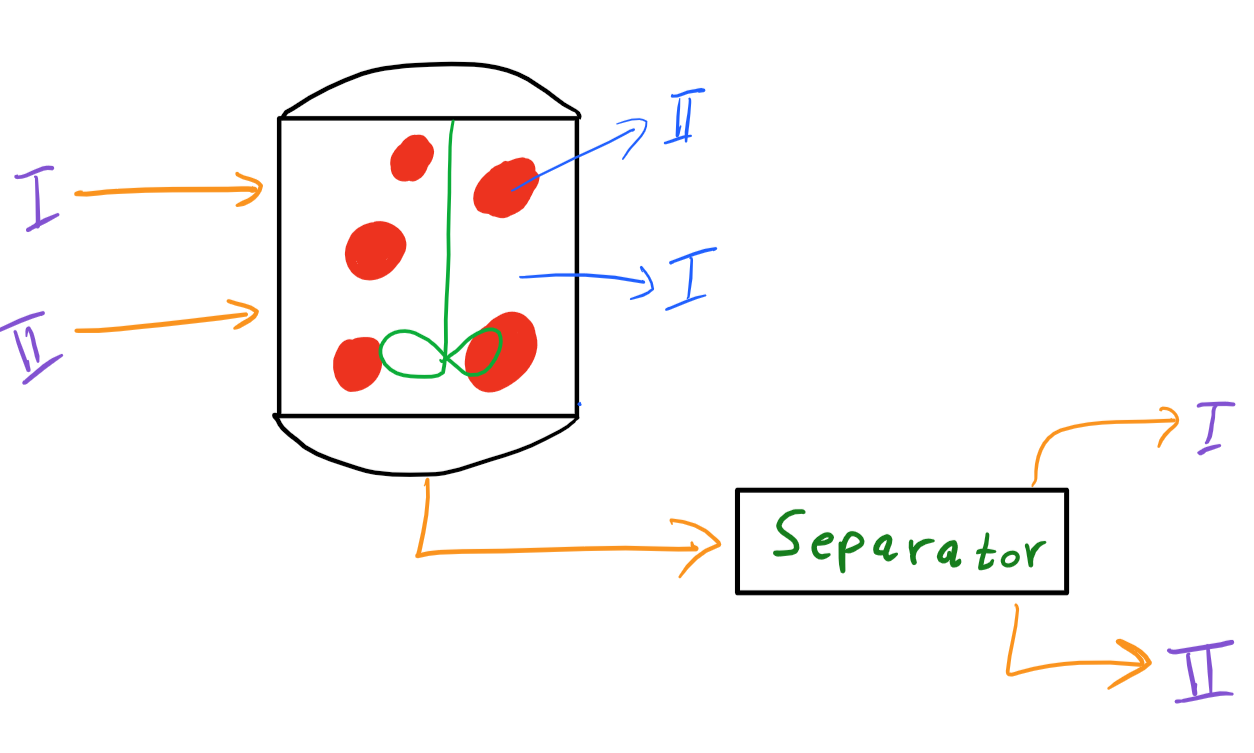 Back
X
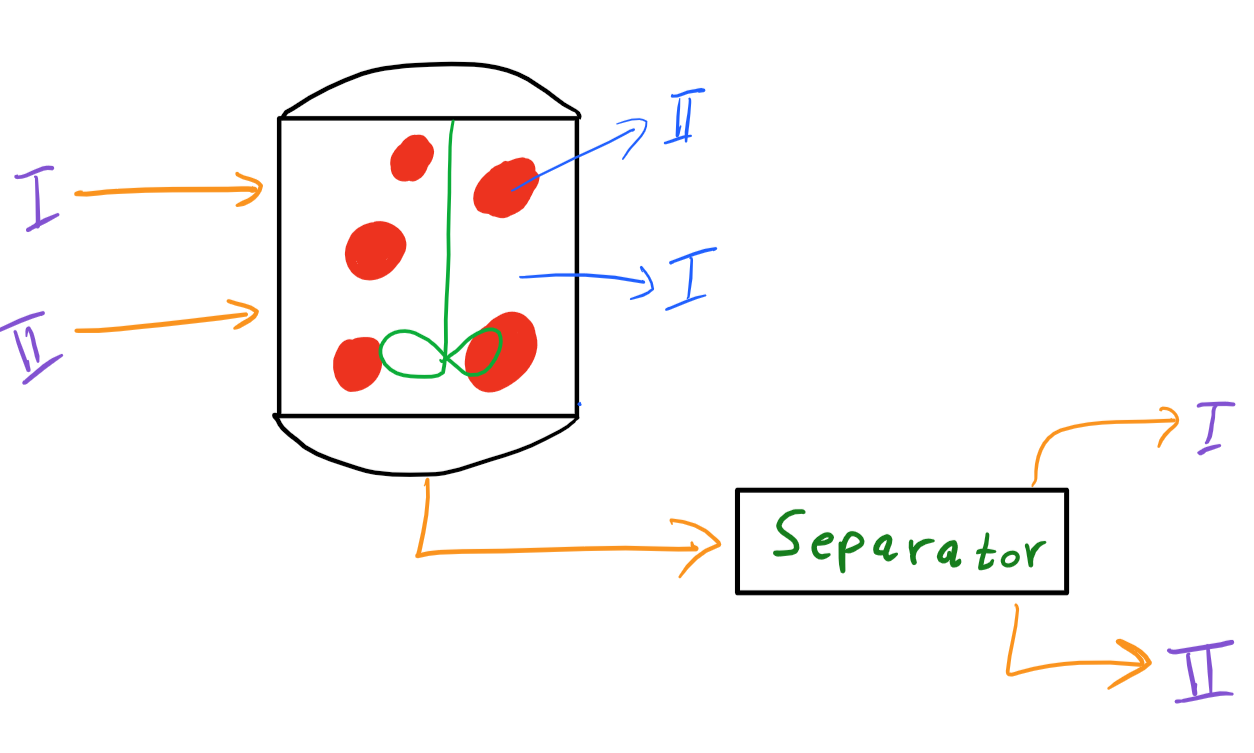 Back
X
Tank type semi-Batch Contactor
(Choose one)
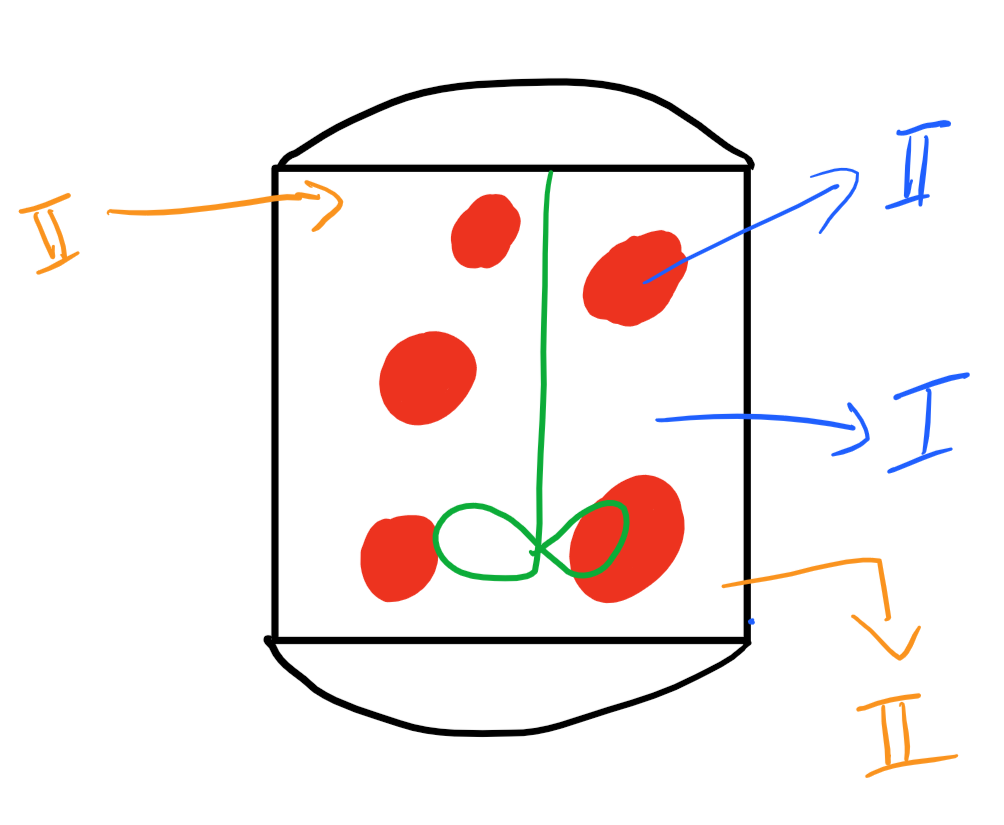 Overall phase balance
Phase I Energy balance
Phase II Energy balance
Back to tank type list
X
Tank type semi-Batch Contactor: overall phase balance
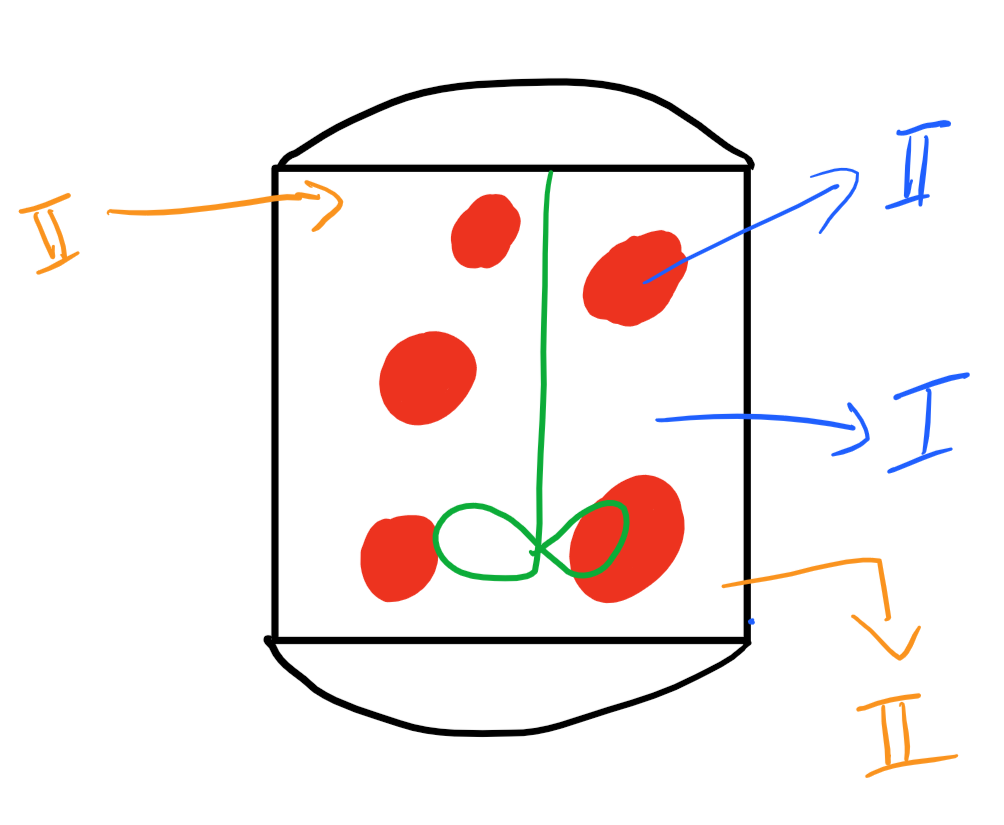 Back
X
Tank type semi-Batch Contactor: Phase I energy balance
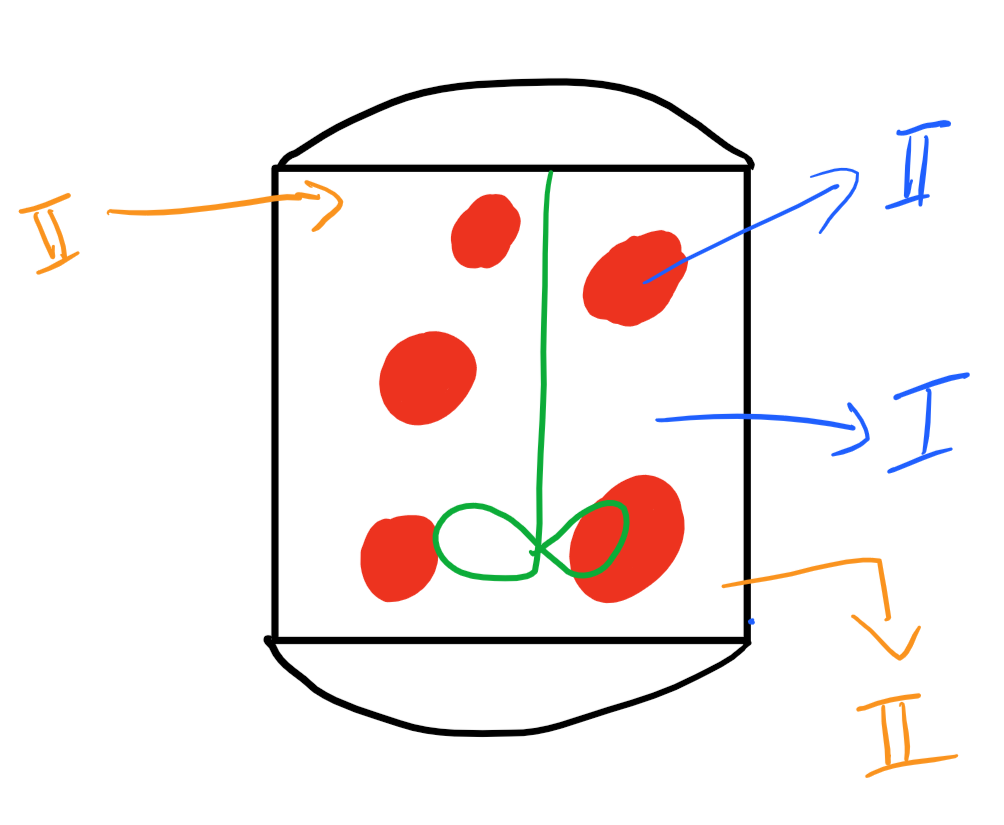 Back
X
Tank type semi-Batch Contactor: Phase II energy balance
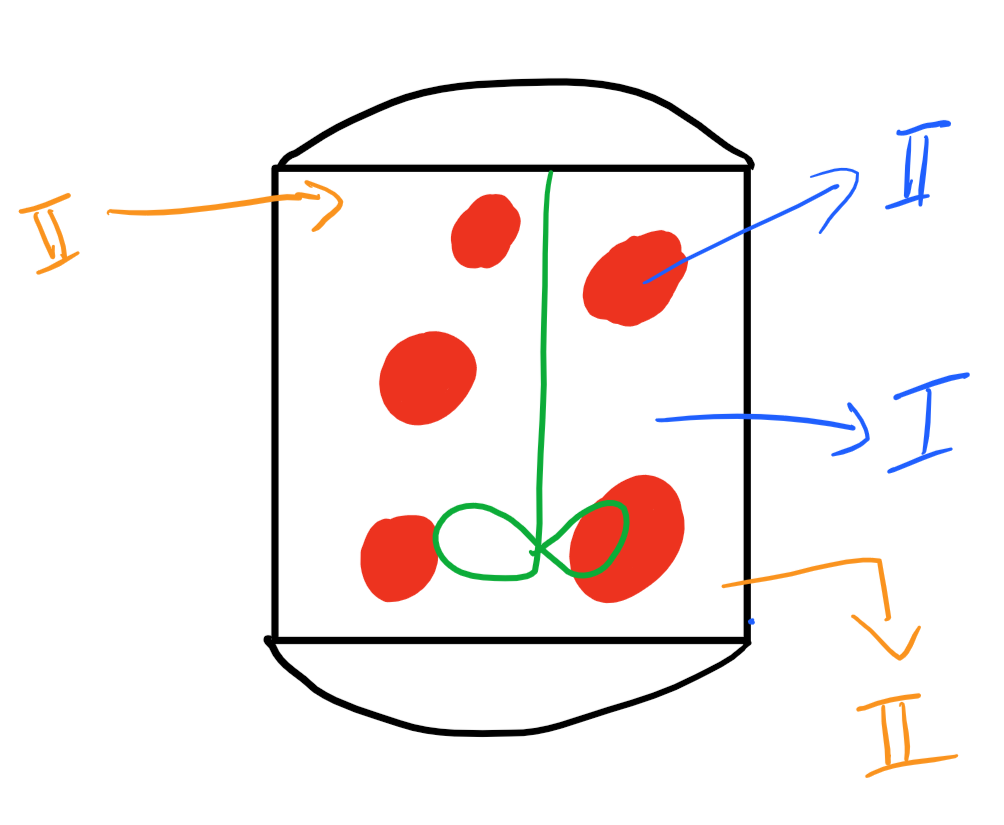 Back
X
Tank type Batch Contactor
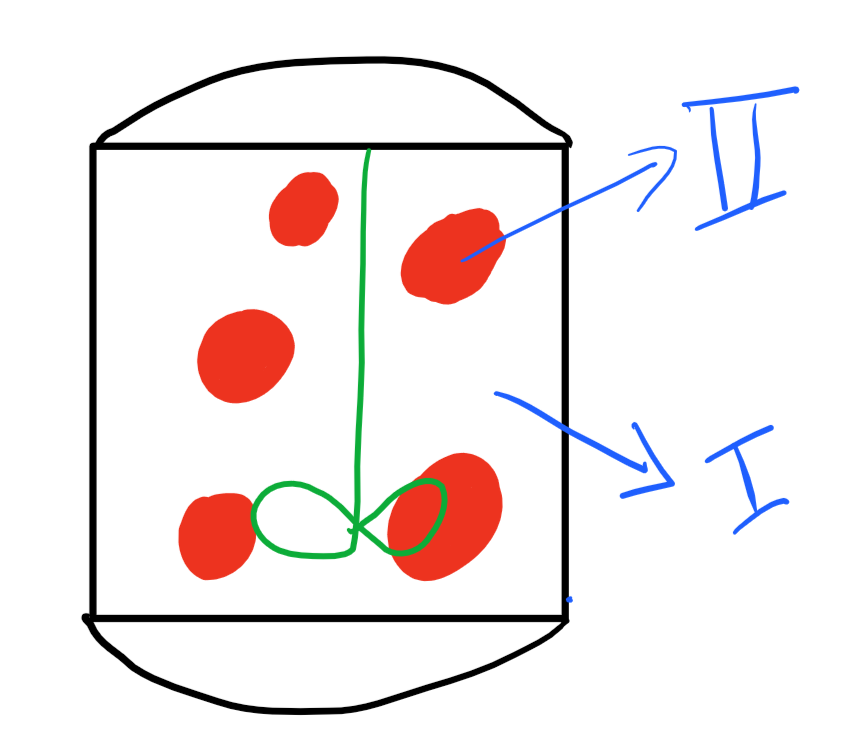 (Choose a variable)
phase balance
Back to tank type list
X
Tank type Batch Contactor: phase balance
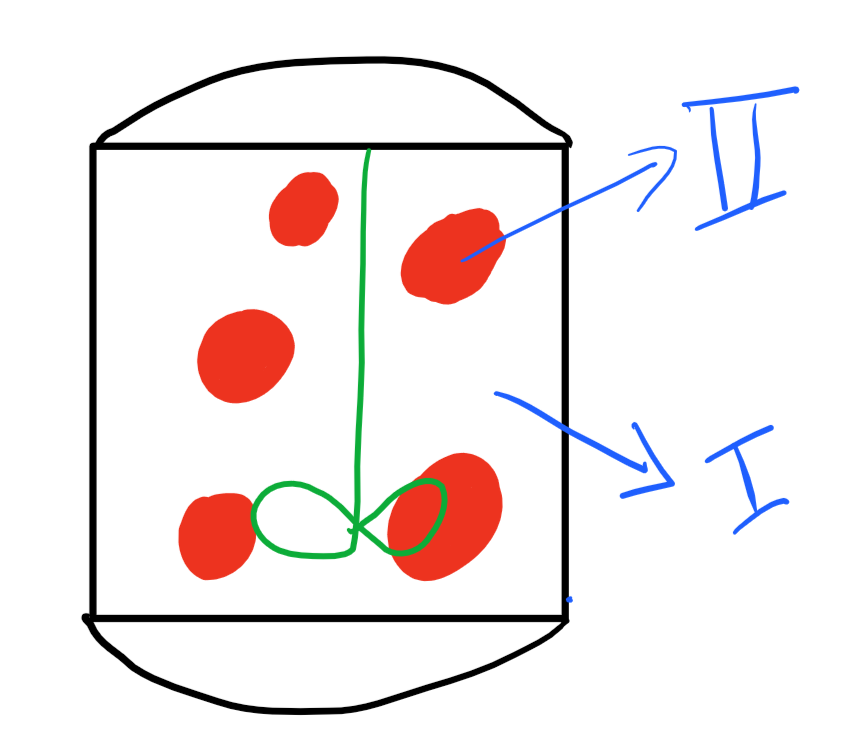 Back
X
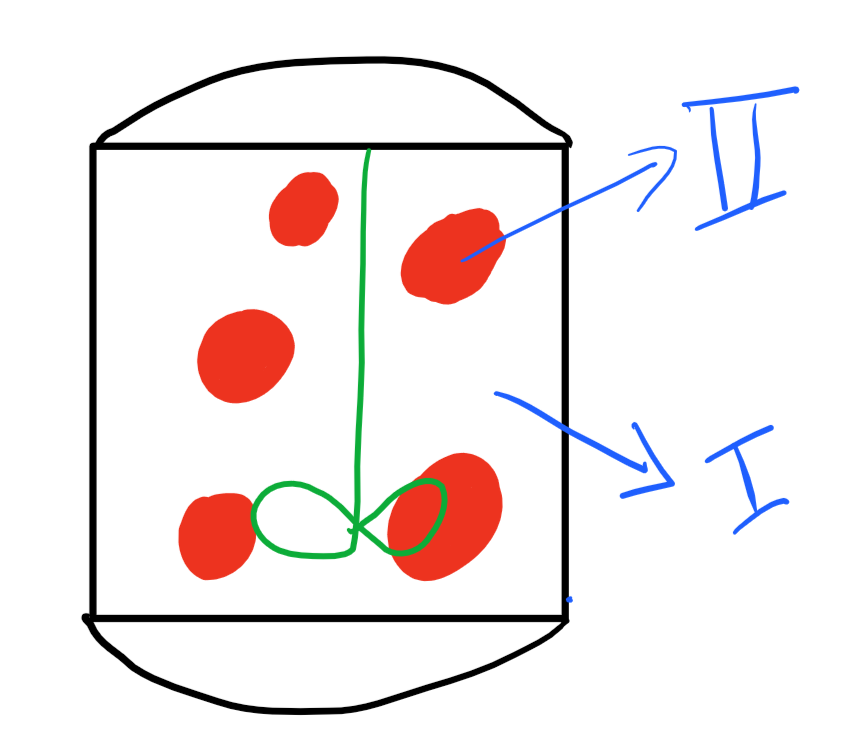 Back
X
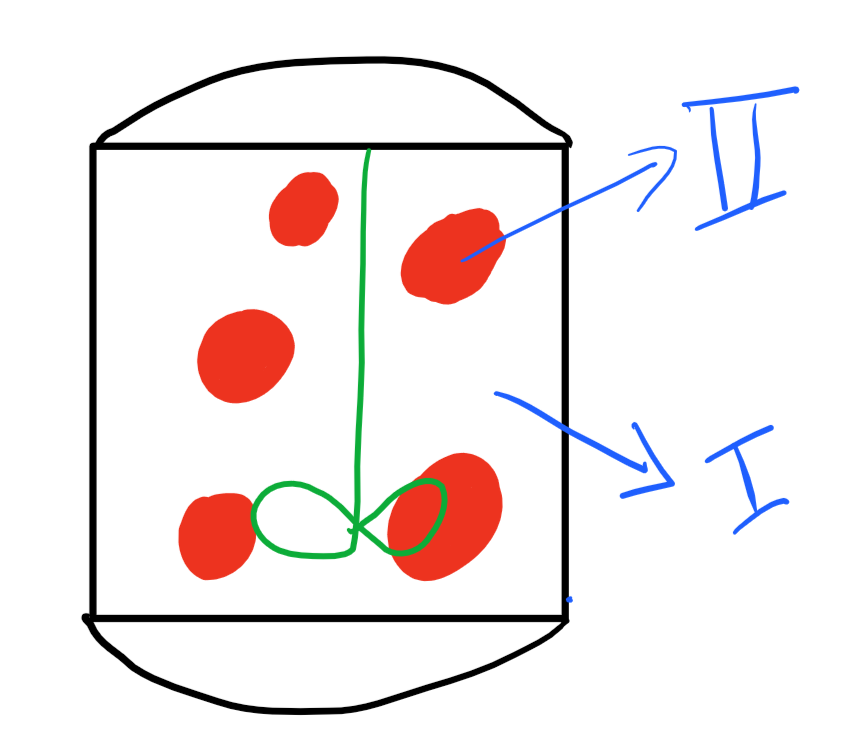 Back
X
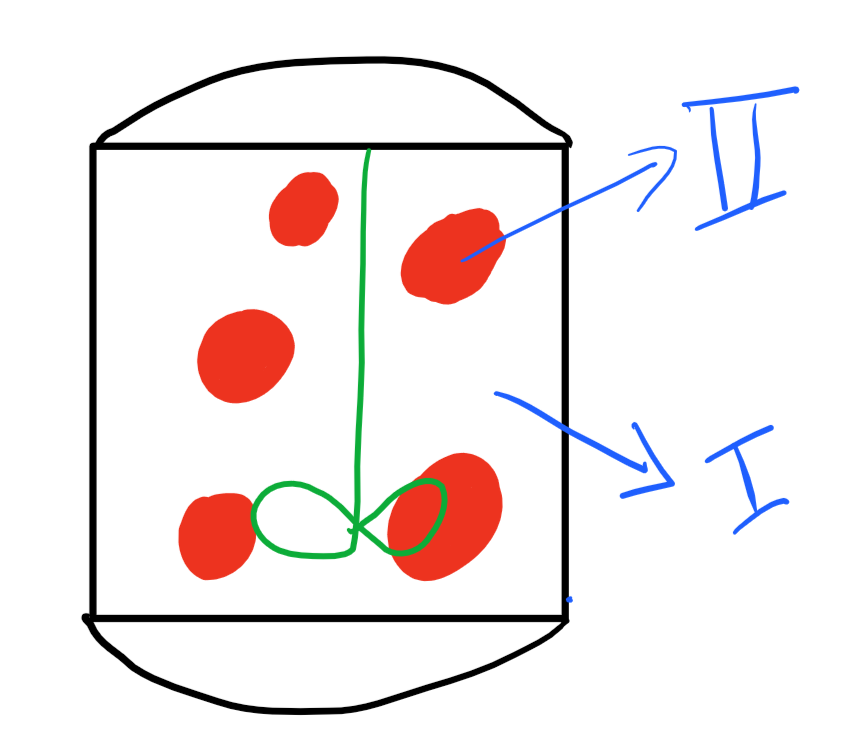 Back
X
Choose one of the 2 main tubular type mass contactors
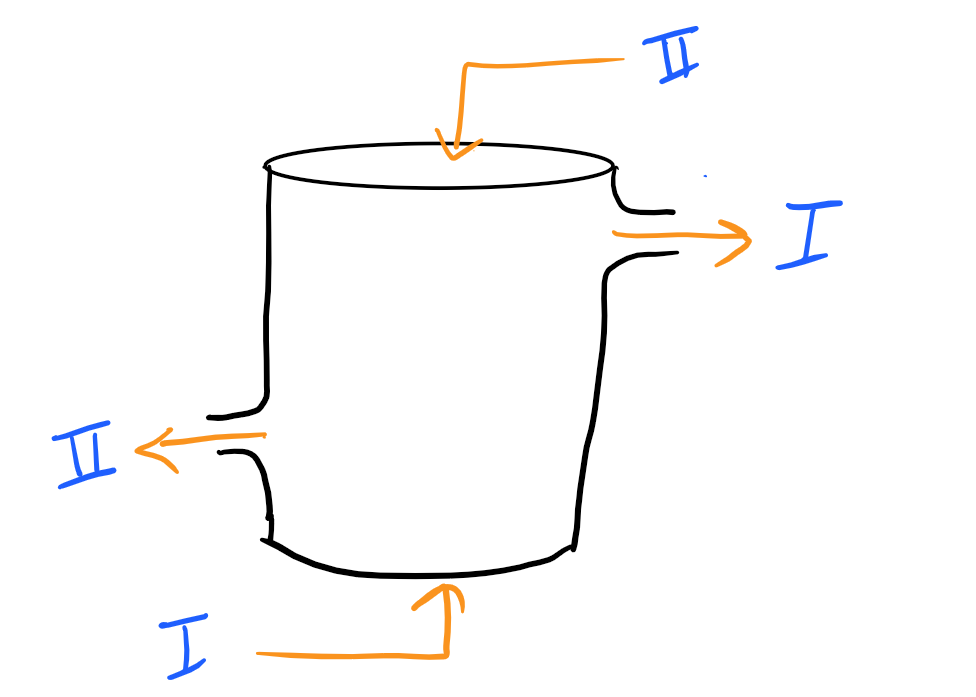 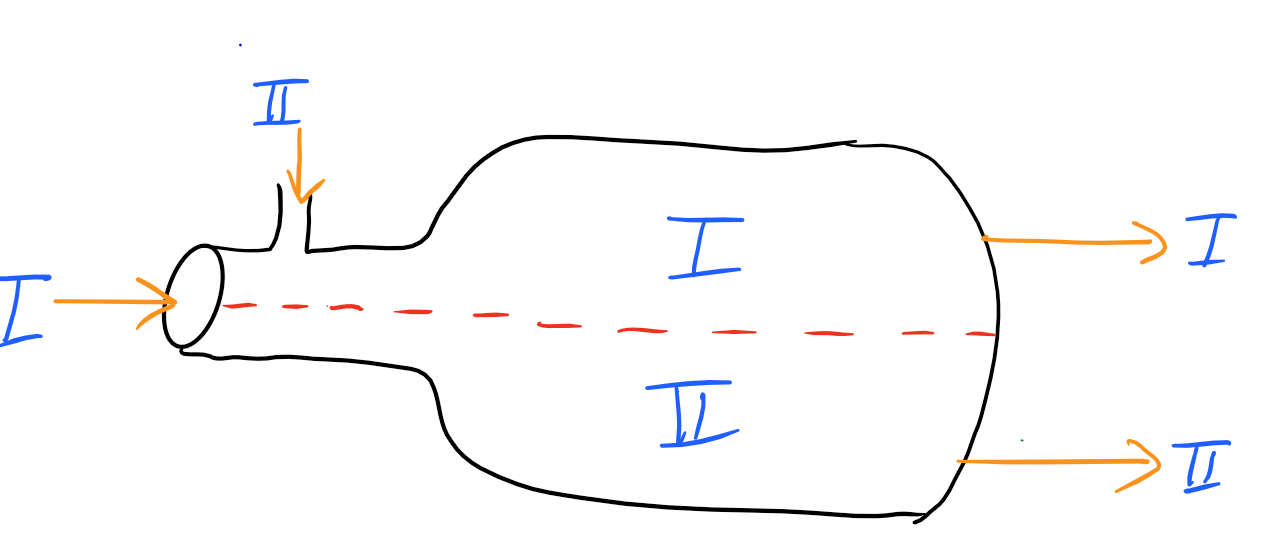 Co-Current
Counter-Current
(Choose One)
X
Counter-Current tubular type mass contactor
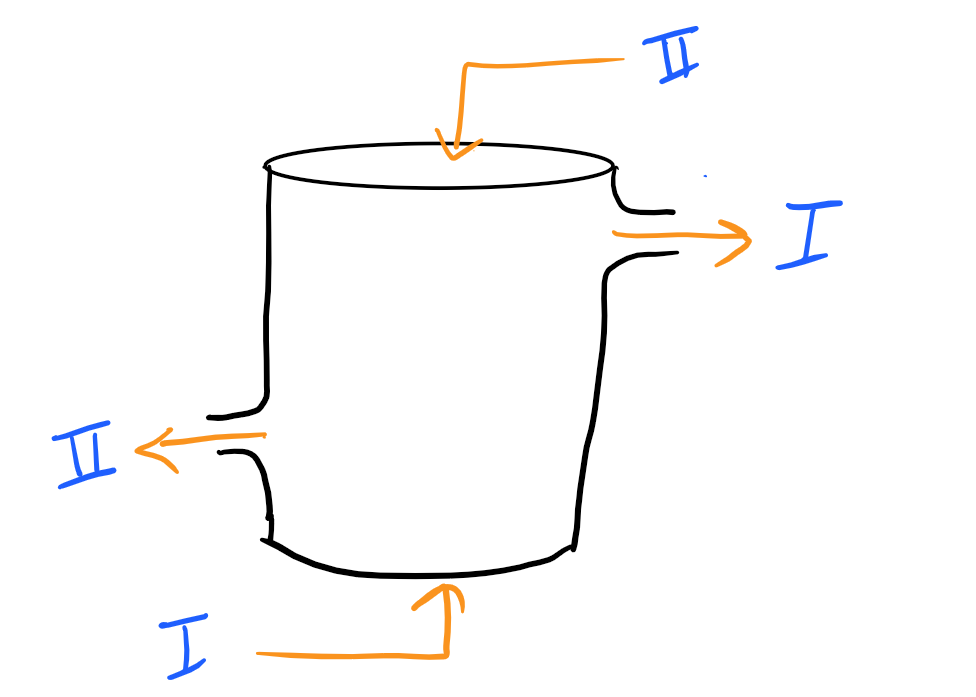 (Choose a variable)
phase balance
Back to tubular type list
X
Counter-Current tubular type mass contactor: Phase Balance
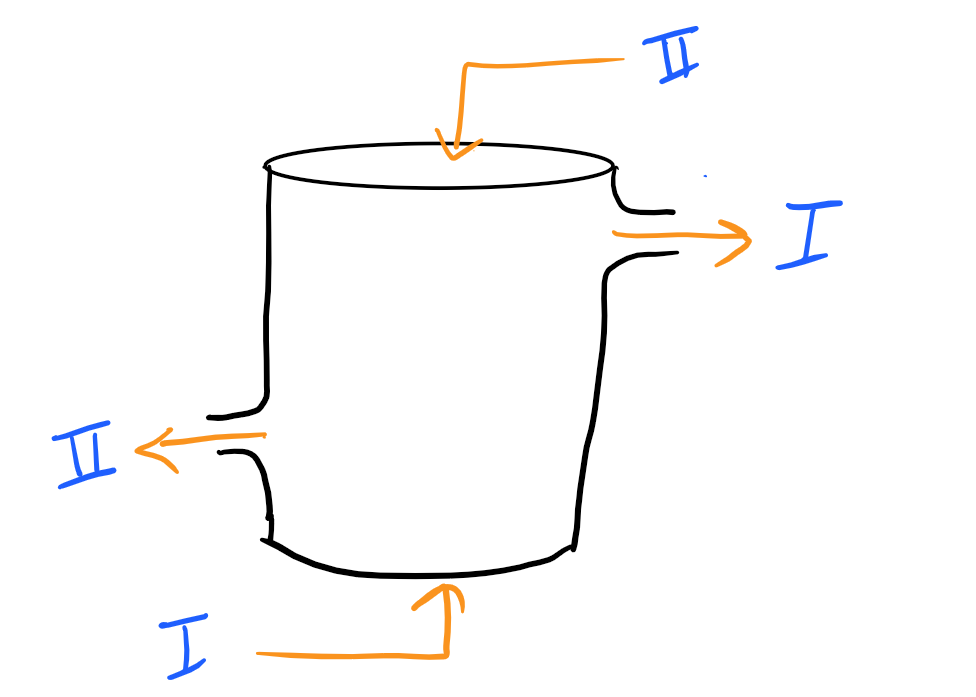 Back
X
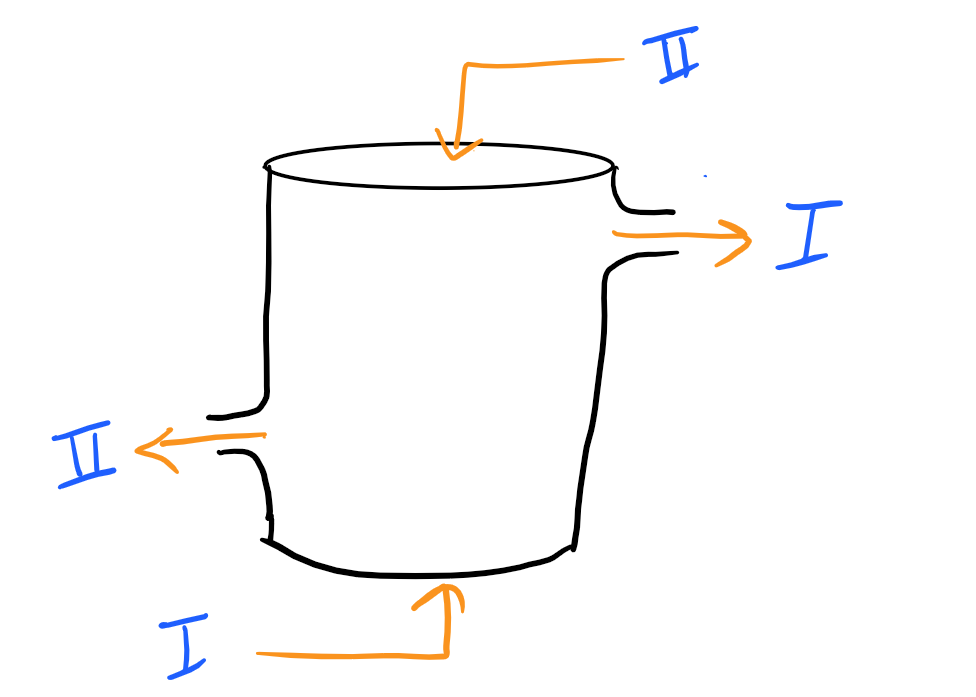 Back
X
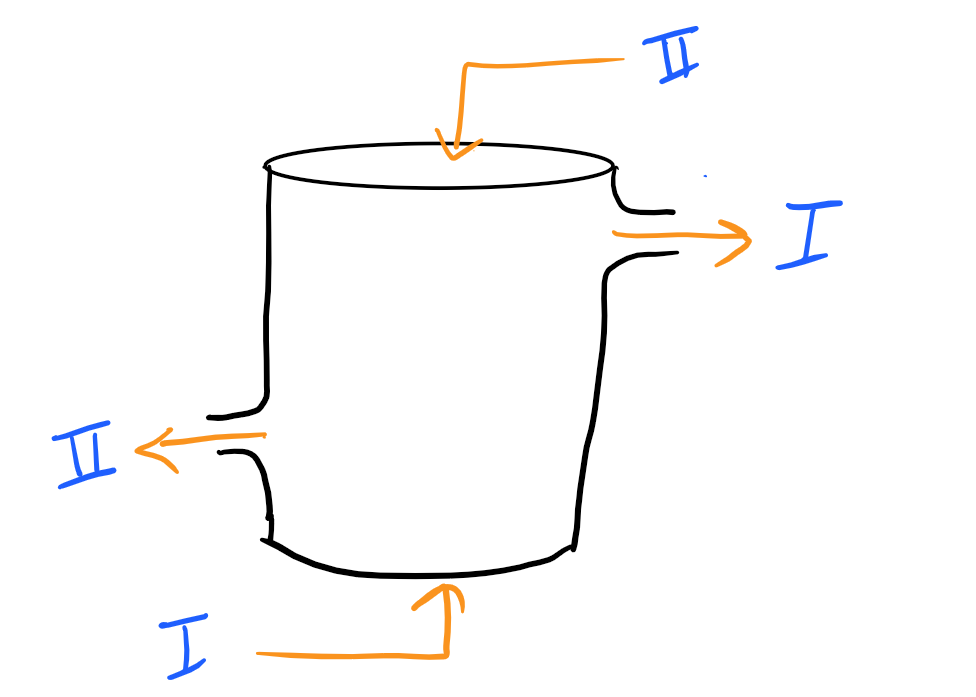 Back
X
Co-Current tubular type mass contactors
(Choose a variable)
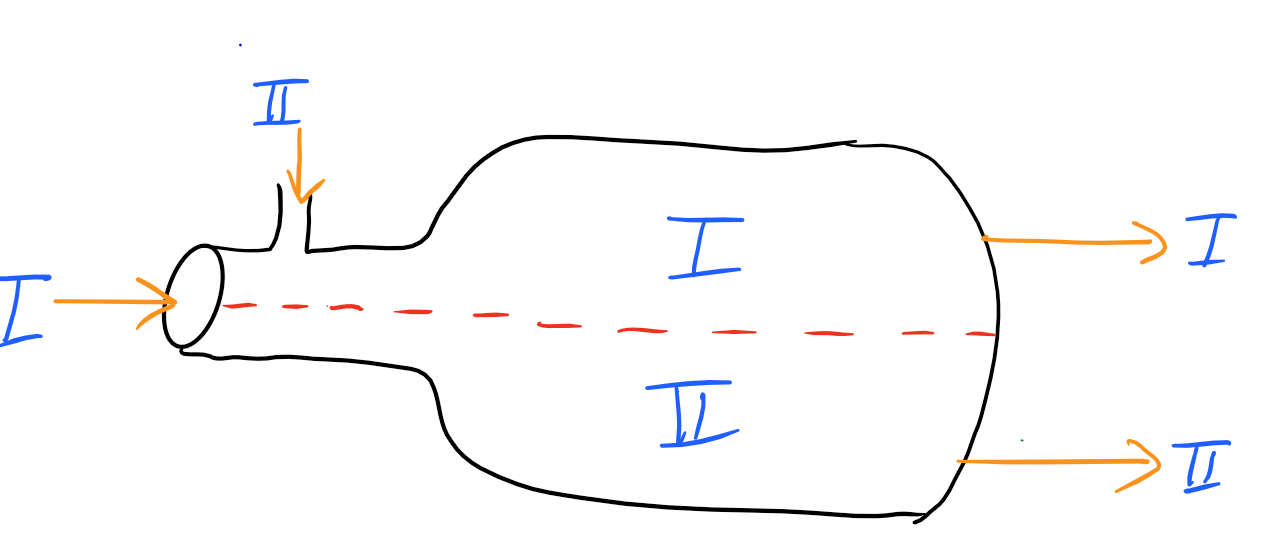 phase balance
Back to tubular type list
X
Co-Current tubular type mass contactors: phase balance
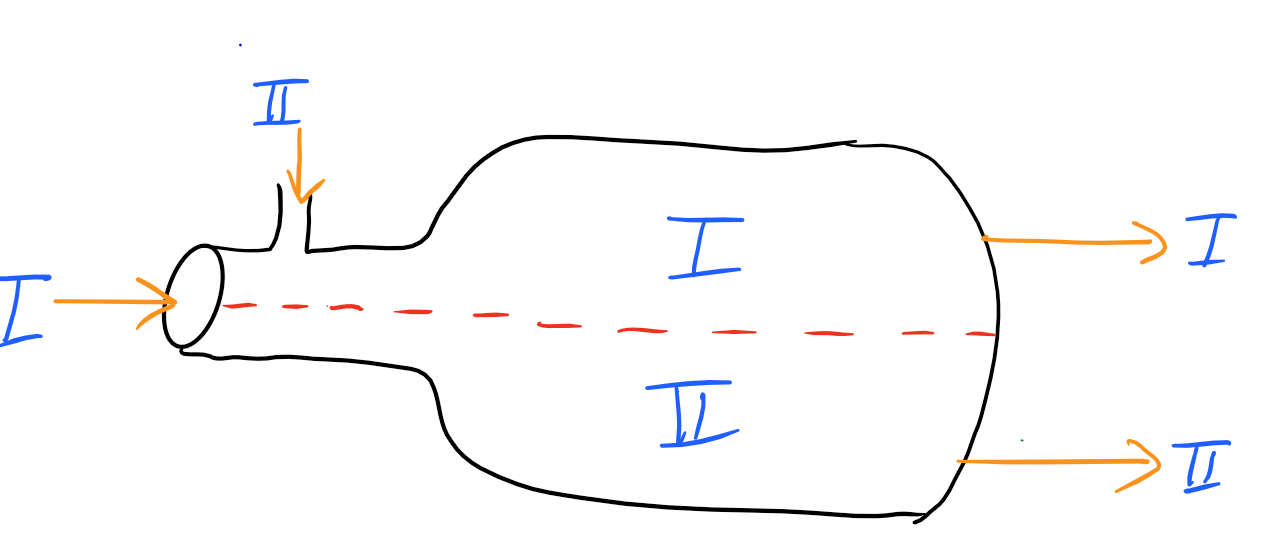 Back
X
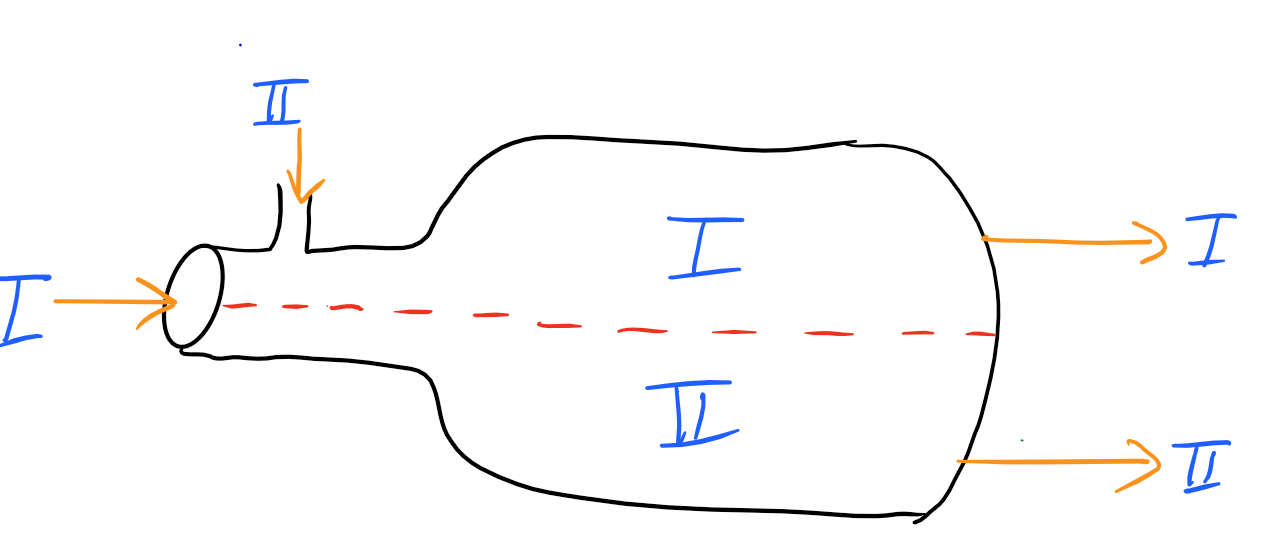 Back
X
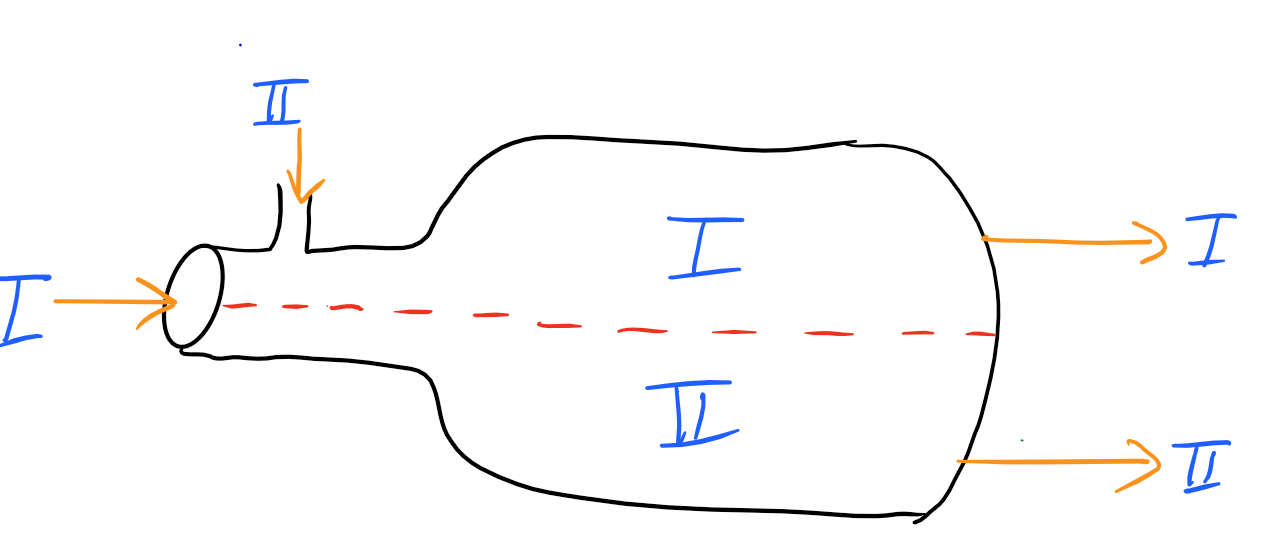 Back
X
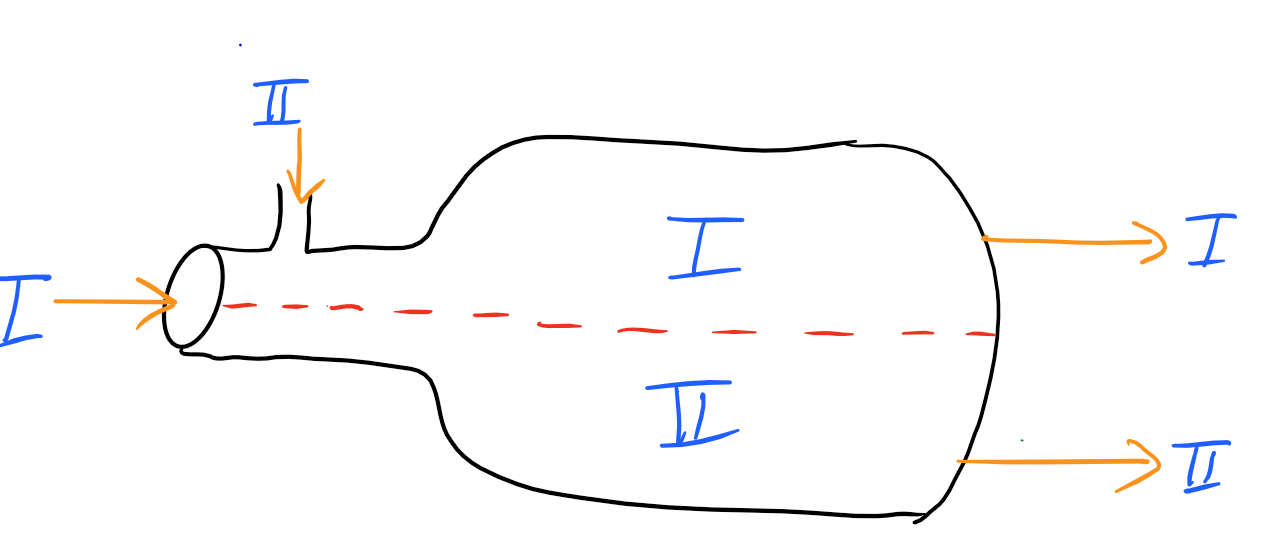 Back
Thank you for using the app
By: Ahmed Al-Marjibi